Портфолио старшей      разновозрастной группы «Колокольчик»
 МБОУ «Калачевская СОШ» дошкольное отделение
СОДЕРЖАНИЕ
1. «Добро пожаловать»
    2. «Давайте познакомимся»
    3. «Чем живем»
    4. «Наше творчество»
    5. «Наши достижения»
ДОБРО  ПОЖАЛОВАТЬ!
Наша группа лучше всех,
Всегда в ней слышен детский смех.
Спешат детишки по утрам
К своим вторым «родителям».
Детский сад – второй наш дом,
Очень дружно в нем живем.
Вместе учимся, играем
Никогда не унываем!
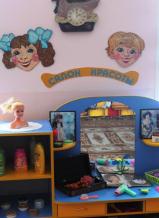 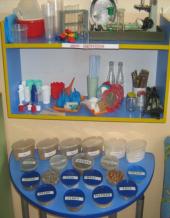 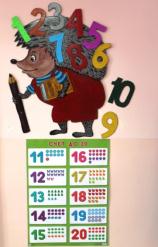 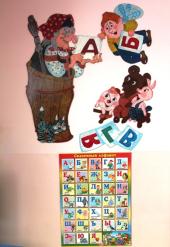 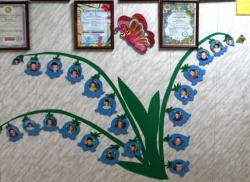 ДАВАЙТЕ  ПОЗНАКОМИМСЯВ нашей группе 22 воспитанника: 6 девочек и 16 мальчиков.  Воспитатели: Вуд-Вуд Валентина Ильинична и  Назарова Наталья Александровна. Помощник воспитателя: Тенигина Татьяна Александровна
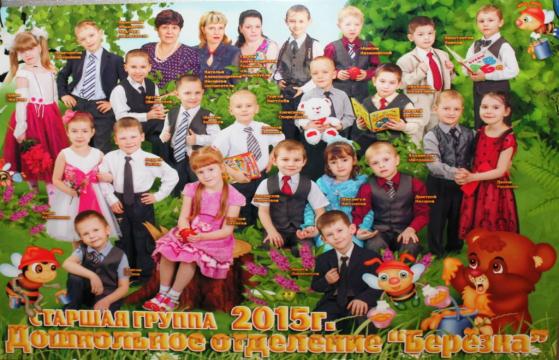 ДАВАЙТЕ  ПОЗНАКОМИМСЯНаши выпускники:10 мальчиков и одна девочка
Наши  девочки
Наши милые девчушки-
Веселые, хохотушки:
Любят песни петь, плясать,
Книжки разные читать!
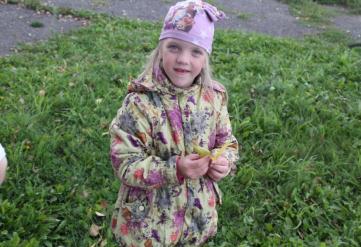 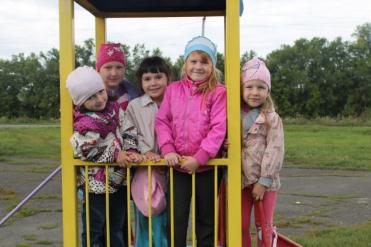 Наши  мальчики
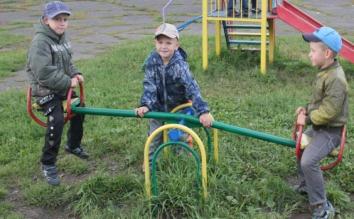 Наши мальчики – сильны,
Остроумны, веселы!
Всем помогут и в беде
Выручат всегда, везде
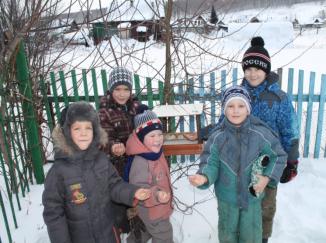 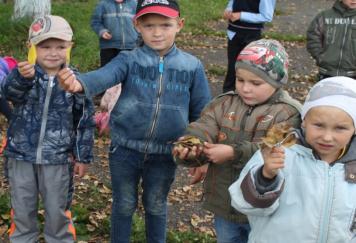 Наши  родители
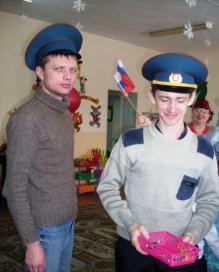 Родители с радостью
                Всегда помогают,
                К нам в гости приходят
                И в игры играют
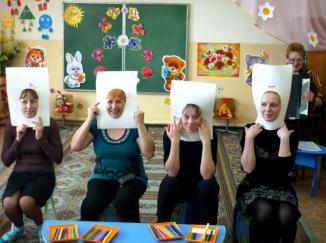 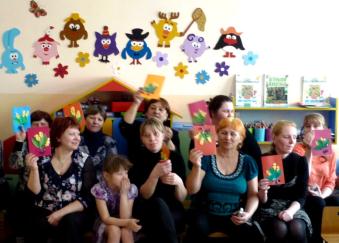 Наши  праздники
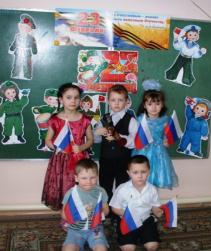 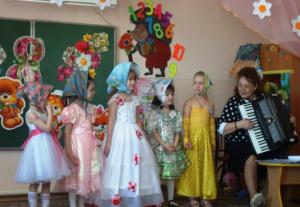 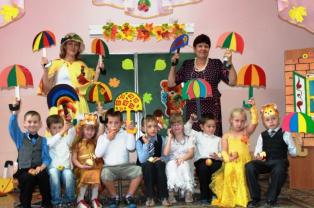 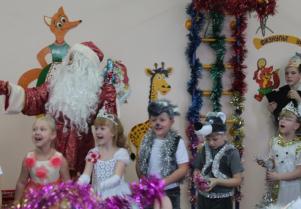 Чем живём
Чтоб здоровым быть сполна,
Физкультура всем нужна.
Для начала по порядку-
Дети делают зарядку
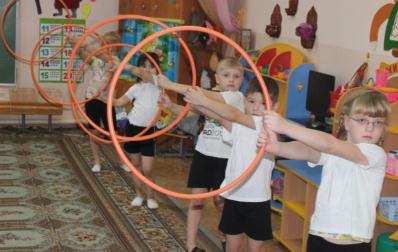 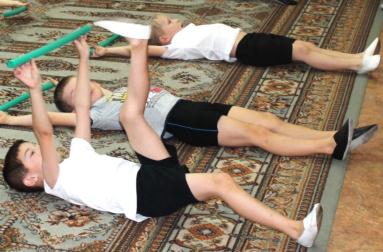 Чем  живем
Дети в садике живут,
Здесь играют и поют.
Детский сад – второй наш дом,
Как тепло, уютно в нем
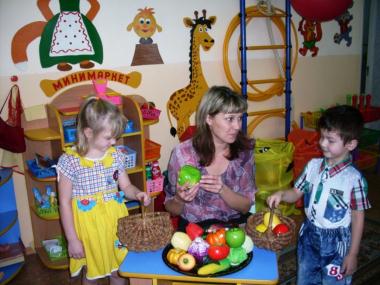 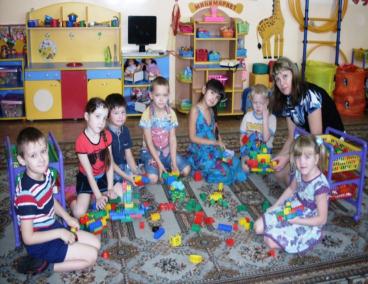 Чем  живем
Мы дежурим
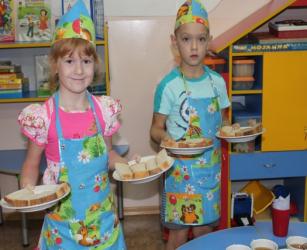 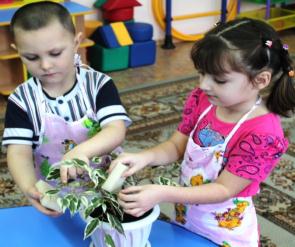 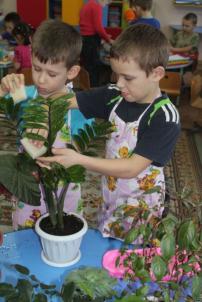 Чем  живем
Поиграли, порезвились,
Пообедать мы решили.
Вкусно здесь готовят нам,
Слава нашим поварам!
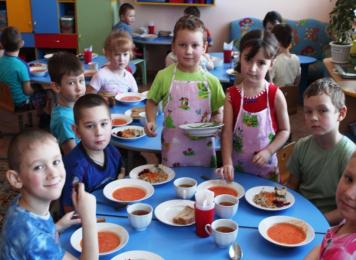 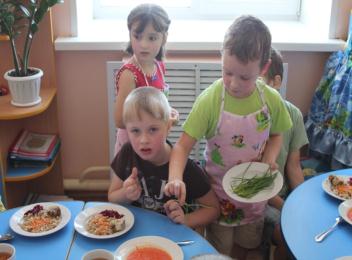 Чем живем
Чтоб здоровым, крепким стать,
Больше надо нам гулять!
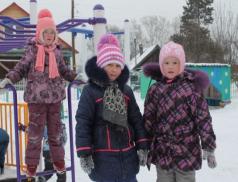 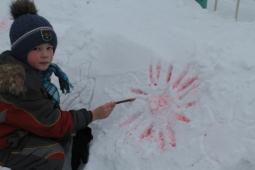 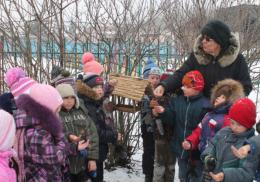 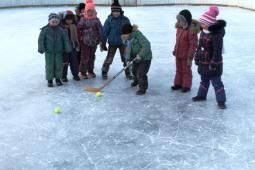 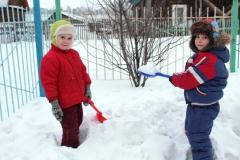 Чем живем
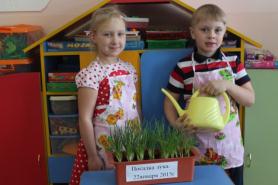 Юные огородники
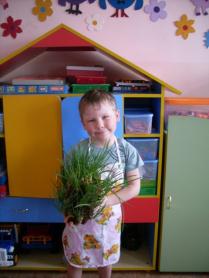 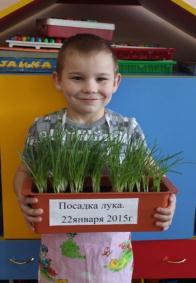 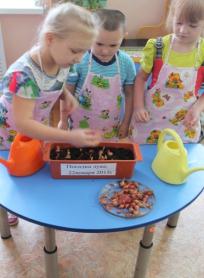 Чем  живем
Забавный огород
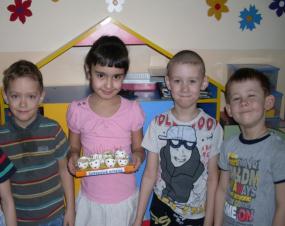 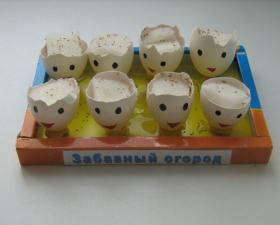 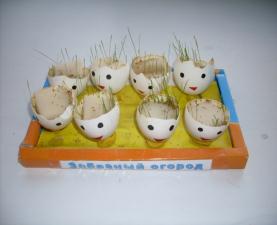 Чем живем
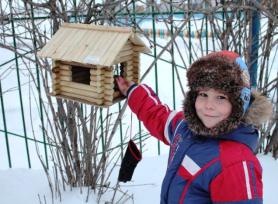 Мы кормушки смастерили,
Холода настали.
Нужно птичек подкормить, 
Чтоб не голодали
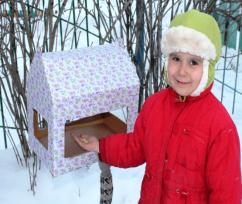 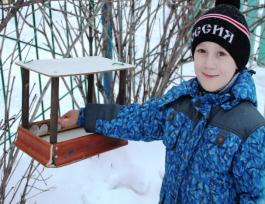 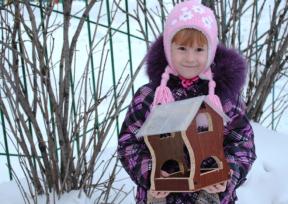 Чем  живем
Солнце скрылось за домами,
Покидаем детский сад.
Я рассказываю маме
Про себя и про ребят
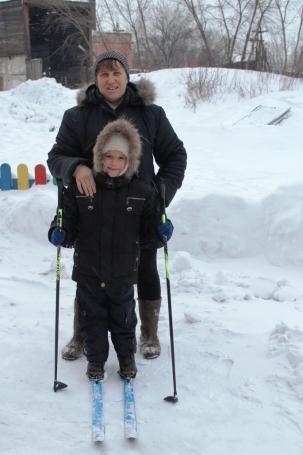 Перелистана страница,
И окончен наш рассказ,
Наша группа «Колокольчик»
Снова рада видеть вас!
,
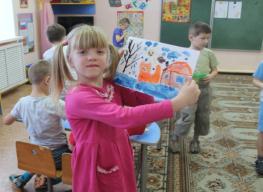 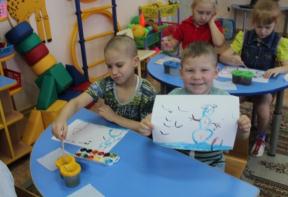 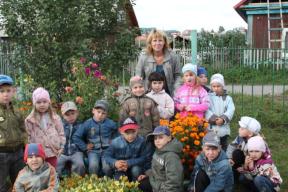 Наше творчество
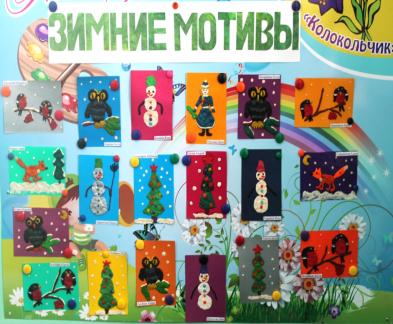 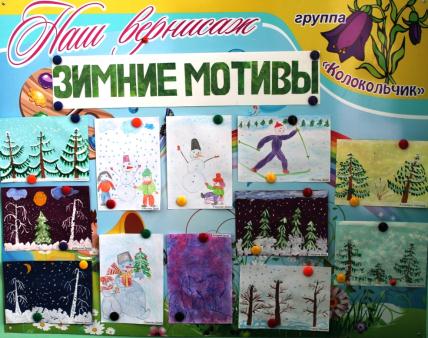 Наше  творчество
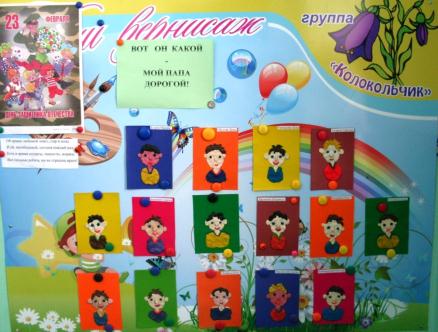 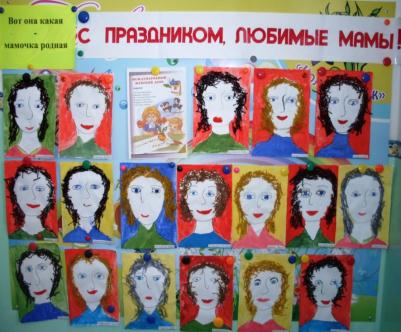 Наше  творчество
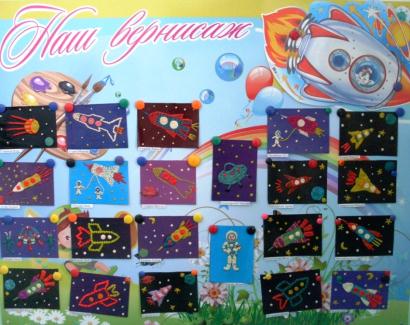 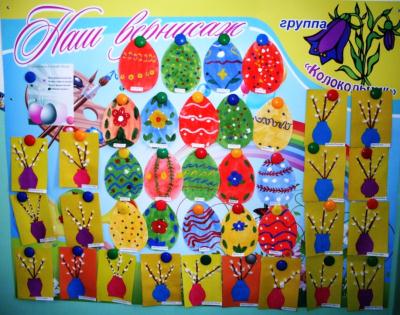 Наше творчество
Поделки из овощей и природных материалов «Осенние фантазии»
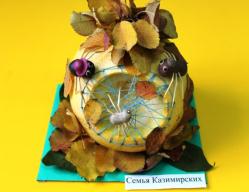 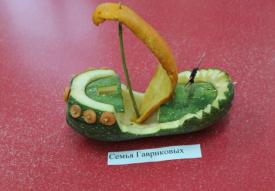 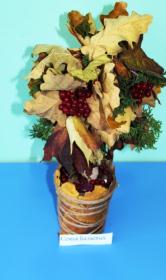 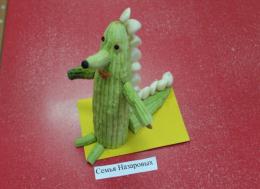 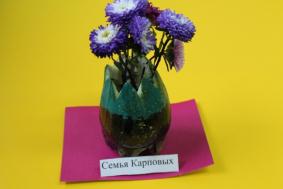 Наше  творчество
Поделки 
                     «Новогодняя игрушка»
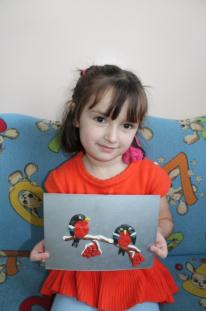 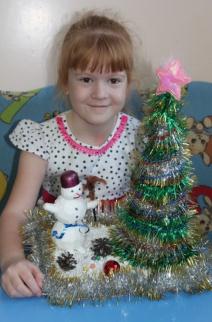 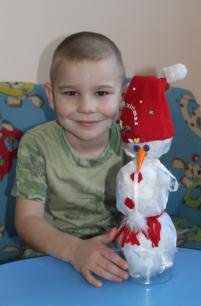 Наши  достижения
II Спартакиада по сдачи нормативов комплекса ГТЗО среди дошкольных организаций Прокопьевского муниципального района
                                                      

                                                                      III место в общекомандном зачёте (ЗИМА)


                           




                                                  Лаврентьев                                                   
                                                    Никита                                                                                II место  общекомандном
                                                                                                                                                   зачёте (по итогам зимних
                                                                                                                                                  и летних соревнований) и                                                                       золотые значки ГТЗО

                                                     I место в прыжках
                                                       в длину
 
                                                     II место в беге
                                                       на скорость
                                                           (ЛЕТО)
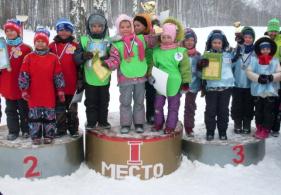 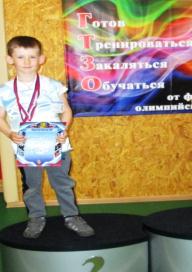 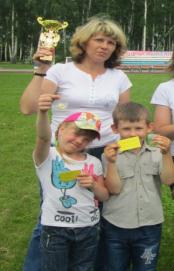 Наши  достижения
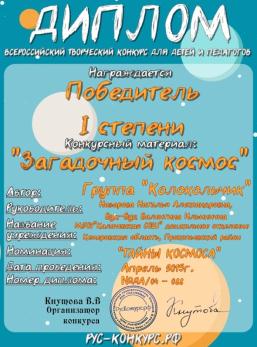 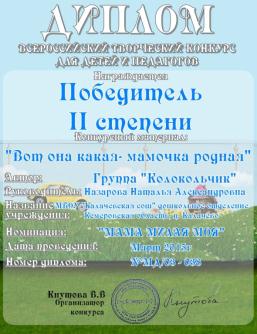 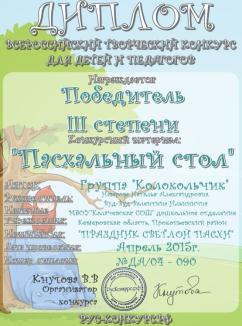 Наши  достижения
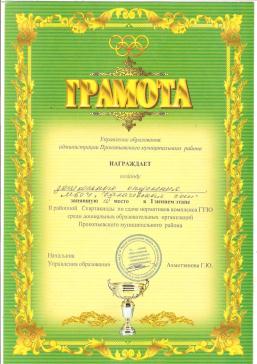 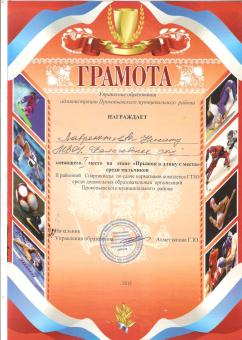 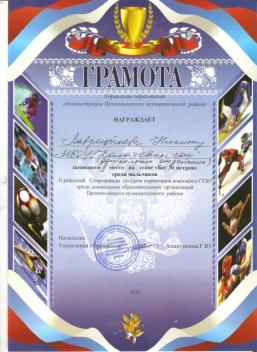 Наши  достижения
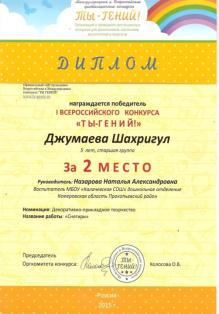 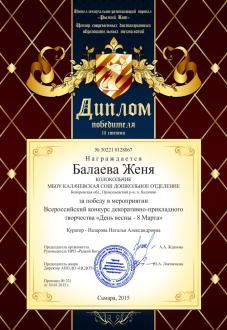 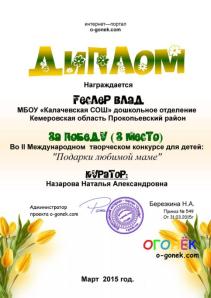 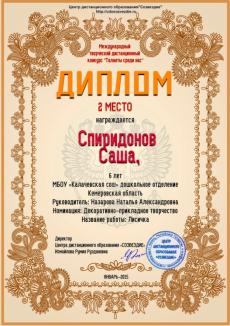 Наши  достижения
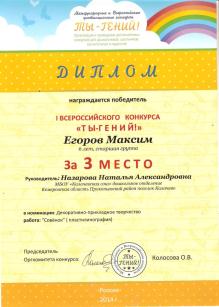 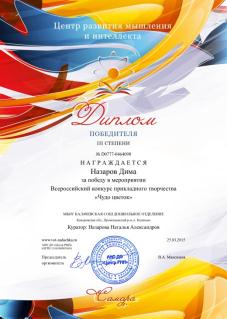 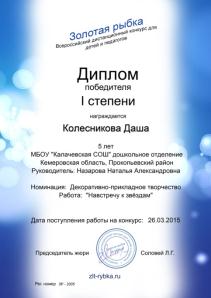 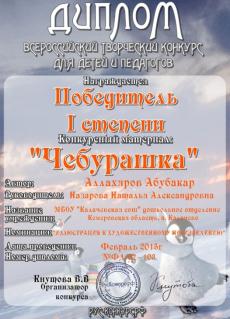 Наши  достижения
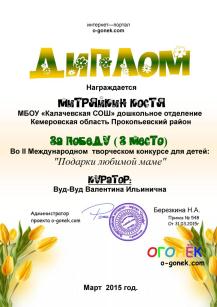 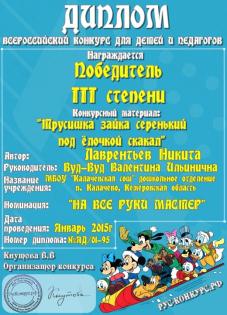 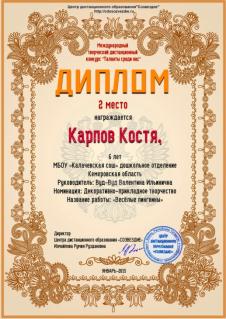 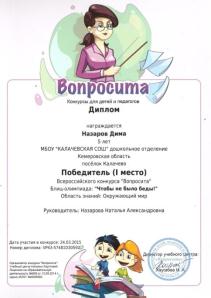 Мы рады встрече с вами!
ИНТЕРНЕТ - РЕСУРСЫ:
http://im2-tub-ru.yandex.net/i?id=667c211a6d86a885169a2144590ae0b6-29-144&n=21 –фон
http://kira-scrap.ru/KATALOG/ZVETY/2/0_8bd3f_733881a3_M.png -голубой цветок
http://im1-tub-ru.yandex.net/i?id=6686ee9c20f1ee96b5d06f31ed791e03-38-144&n=21 –фон